PHYS 663 Advanced Particles Physics
 
Recommended Book:
Particle Physics
3rd Edition
B.R. Martin and G. Shaw

Syllabus:
Quark model of hadrons, solutions, bag models. Gluon exchange, mass formulae, quark masses, heavy quarks. Quark-parton model, deep inelastic electron-nucleon scattering, scaling, corrections to scaling behaviour, jets. Chiral symmetry, chiral symmetry breaking, quark masses.
1
The Quark Model of Hadrons
Outline
Building Block of the Universe
Classification of Matters
Hadrons, Baryons, Mesons & Leptons
The Quark Model
Constitution of Hadrons & Original Quark Model
Addition to the Original Quark Model

General Properties of Quarks & Hadron’s
Generation of Matters
Quantum Numbers & Flavors
Particle Interactions & Hadron’s Life Time
Hadron’s Discoveries
Strange Meson & Baryon
2
2
What is all the matter in the Universe made of? 
and 
What holds it together?

All matter is comprised of Leptons and Quarks

2.    Force carrier particles hold all matter together.

(There are 4 fundamental forces – Strong, Weak, Electromagnetic, Gravity).
Force Carriers are: Gluon, W± & Z, Gamma, Graviton
3
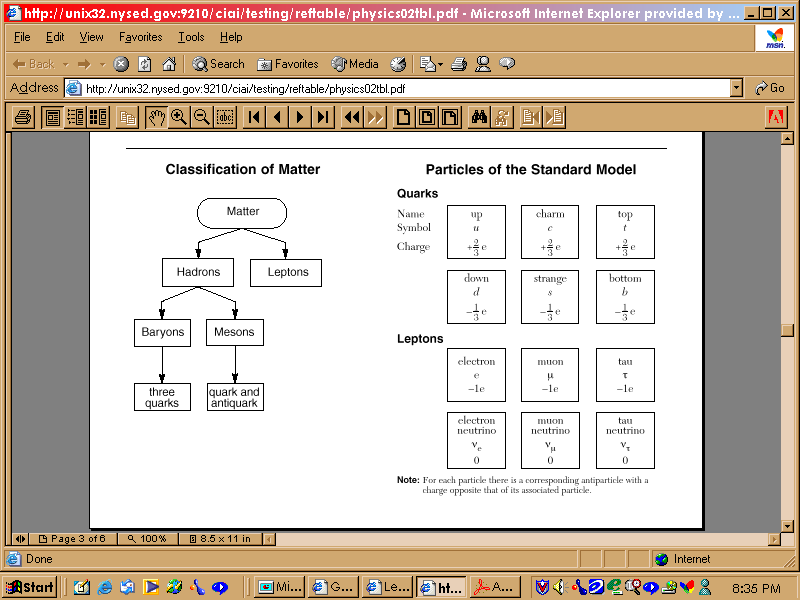 4
Hadrons
Consist of particles that interact through the strong force.
 Hadrons are set apart from leptons  because they are composed of other, smaller particles
 Separated into two categories
Baryons	&	Mesons
These are distinguished by their internal structure
5
Baryons
Baryons are composed of three quarks
All but two baryons are very unstable, they are:
The proton and neutron!!
Most baryons are excited states of protons and neutrons
6
Protons & Neutrons
Protons are made of three quarks, two up quarks and a down quark
This is written as uud
Neutrons are also made up of three quarks, one up quark and two down quarks
This is written as udd
7
Mesons
Composed of a quark and anti-quark
All are very unstable
They are not part of everyday matter
Have a mass between that of the electron and the proton
All decay into electrons, positrons, neutrinos and photons etc.
8
Numbers of Particles
At the present, physicists believe the “building blocks” of matter are complete
Six quarks with their antiparticles
Six leptons with their antiparticles
9
9
What are Leptons and Quarks?
They are sub-atomic particles.
They are fundamental particles incapable of being subdivided into smaller particles.
There are 6 Leptons and 6 Quarks.
The nucleus is a combination of quarks which manifest themselves as protons and neutrons.
Each elementary particle has a corresponding antiparticle.
10
Baryons, Mesons, & Leptons
These three types of particles were originally     categorized by their masses
 Baryons from the Greek for heavy
 Mesons from the Greek for intermediate
 Leptons from the Greek for light
  Now they are classified by internal structure
 Leptons are elementary particles
 Mesons are made of a quark and anti-quark
 Baryons consist of three quarks
11
The Quark Model
By the early 60’s there was a large zoo of particle found in bubble chamber experiments
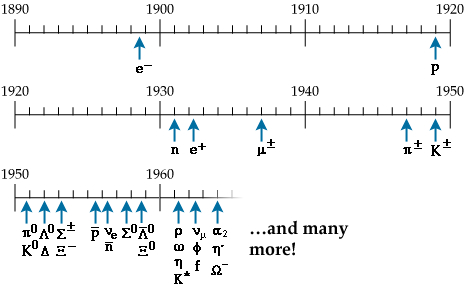 12
Sorting them out
We could classify them by various quantum numbers
Mass
Spin
Parity
C parity
Isospin
Strangeness
13
First steps
It was realized that even these new particles fit certain patterns:
	pions: 	p+(140 MeV)		p-(140 MeV)	po(135 MeV)
	kaons:	k+(496 MeV)		k-(496 MeV)		ko(498 MeV)
Þ How come:

		Mn > Mp and Mko > Mk+  but  Mp+ > Mpo
Lots of models concocted to try to explain why these particles exist:

Þ Model of Fermi and Yang (late 1940’s-early 50’s): 
	pion is composed of nucleons and anti-nucleons (used SU(2) symmetry)
note this model was proposed 
before discovery of anti-proton !
14
First steps
With the discovery of new unstable particles (L, k) a new quantum number was invented:  Þ strangeness
Gell-Mann, Nakano, Nishijima realized that electric charge (Q) of all particles could be related to isospin (3rd component), Baryon number (B) and Strangeness (S):
		 Q = I3 +(S + B)/2= I3 +Y/2
hypercharge (Y)  =  (S+B)
Interesting patterns started to emerge when I3 was plotted vs. Y
Y
I3
15
Constitution of Hadrons & Original Quark Model
1964 The model was proposed independently by Gell-Mann and Zweig 
Three fundamental building blocks 1960’s (p,n,l) Þ 1970’s (u,d,s)
	mesons are bound states of a of quark and anti-quark:
	Can make up "wave functions" by combing quarks:
baryons are bound state of 3 quarks:
		proton = (uud), neutron = (udd), L= (uds)
	anti-baryons are bound states of 3 anti-quarks:
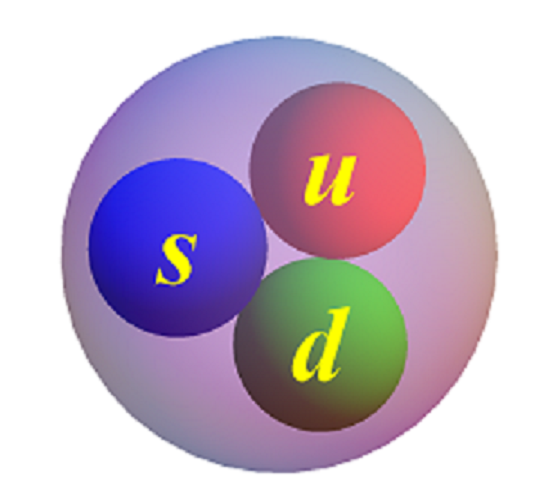 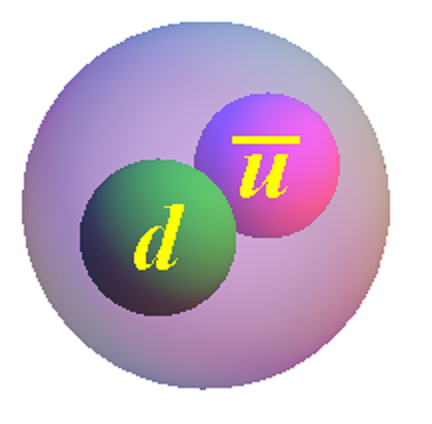 Λ= (uds)
16
Early 1960’s Quarks
Successes of 1960’s Quark Model: 
	Classify all known (in the early 1960’s) particles in terms of 3 building blocks
	predict new particles (e.g. W-)
	explain why certain particles don’t exist  
	explain mass splitting between meson and baryons
	explain/predict magnetic moments of mesons and baryons
	explain/predict scattering cross sections (e.g. spp/spp = 2/3)
Failures of the 1960's model:
	No evidence for free quarks (fixed up by QCD)
	Pauli principle violated (fixed up by color)
        What holds quarks together in a proton ? (gluons! )
        How many different types of quarks  exist ? (6?)
17
17
Additions to the Original Quark Model – Charm
Another quark was needed to account for some discrepancies between predictions of the model and experimental results
Charm would be conserved in strong and electromagnetic interactions, but not in weak interactions
In 1974, a new meson, the J/Ψ was discovered that was shown to be a charm quark and charm antiquark pair
18
18
More Additions – Top and Bottom
Discovery led to the need for a more elaborate quark model
This need led to the proposal of two new quarks
t – top (or truth)
b – bottom (or beauty)
Added quantum numbers of topness and bottomness
Verification
b quark was found in a  meson in 1977
t quark was found in 1995 at Fermilab
19
19
Quarks & their Properties
Each quark has an anti-particle
Quarks have a physical property called color, it could be blue, green or red
Each color also has an anti-color
They are not really different colors, it is a property, like charge
Quarks cannot exist individually because the color force increases as they are pulled apart.
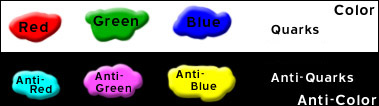 20
Quark Properties
These quark objects are:
		point like
		spin 1/2 fermions 
		parity = +1 (-1 for anti-quarks)
		two quarks are in isospin doublet (u and d), s is an 
					iso-singlet (=0)
		Obey Q = I3 +1/2(S+B) = I3 +Y/2
		Group Structure is SU(3)
		For every quark there is an anti-quark
	The anti-quark has opposite charge, baryon number and strangeness
	Have mass, electric charge, etc.
21
Generations of Matter
Mass increases from 1 generation to the next
Going down in each generation, the charges are:
        +2/3, -1/3, 0, -1
These are all in multiples of the elementary charge
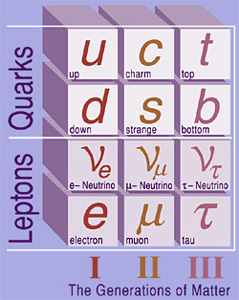 22
Number of particles
The additive quark quantum numbers are given below:
Quantum #	u	d		s	c	b	t
electric charge	2/3	-1/3		-1/3	2/3	-1/3	2/3
I3	1/2	-1/2		0	0	0	0
Strangeness	0	0		-1	0	0	0
Charm	0	0		0	1	0	0
bottom	0	0		0	0	-1	0
top	0	0		0	0	0	1
Baryon number	1/3	1/3	 	1/3	1/3	 1/3	1/3
Lepton number	0	0		0	0	0	0
23
Quantum Numbers and flavours
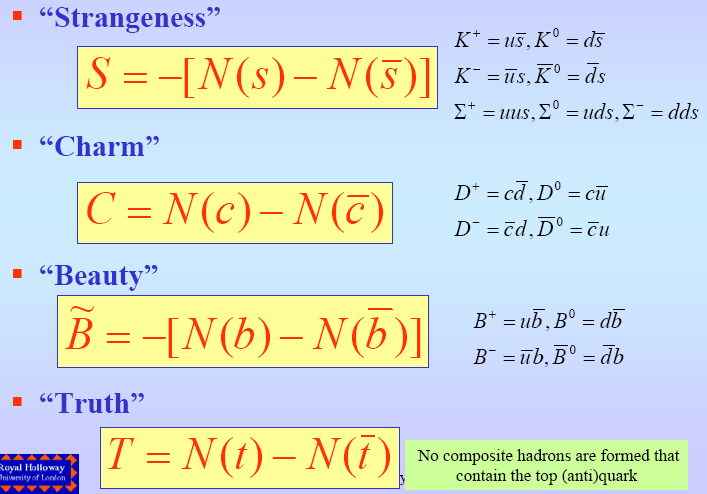 24
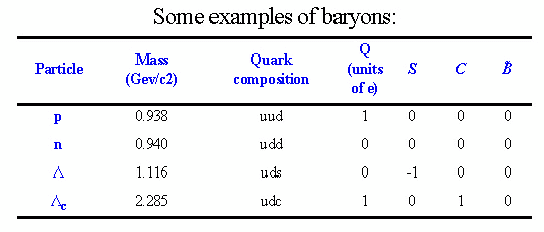 Strangeness is defined so that S=-1 for s-quark and S =1 for the 
anti s-quark. Further, C=1 for c-quark, B=-1 for b-quark and T=1 for 
t-quark
Since t-quark is a very short living one, there are no hadrons 
containg top, i,e, T=0 for all

Quark numbers for up and down quarks have no name, but just like 
any other flavour, they are conserved in strong and em interactions
Baryons are assigned own quantum number B:  
B=1 for baryons, B=-1 for antibaryons, B=0 for mesons
In strong interactions the flavour quantum number is conserved
 Quarks can change flavours in weak interactions (DS =1, DC =1)
25
Particles and Interactions
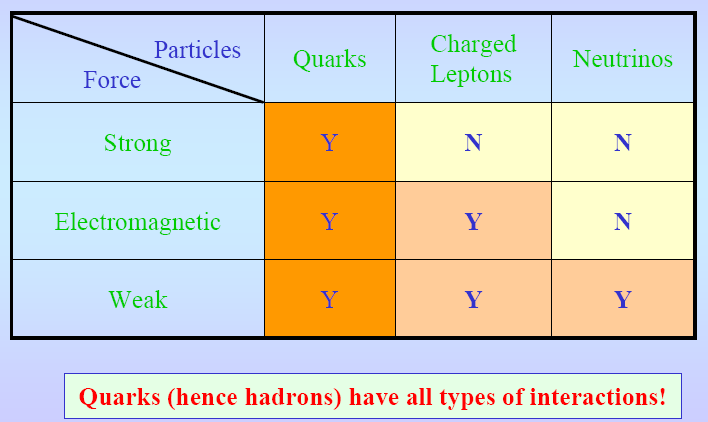 26
Hadrons and lifetime
The typical Lifetime ranges corresponding to each interaction 
is shown here:
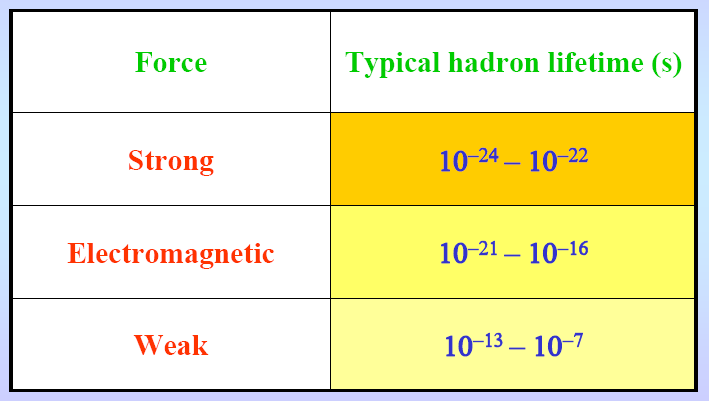 27
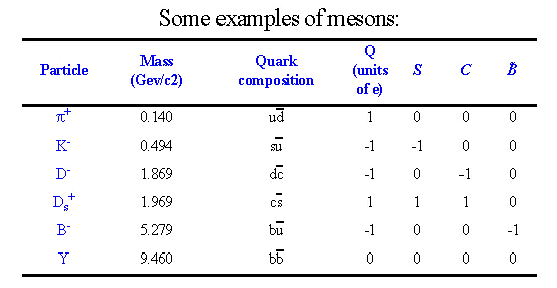 Majority of hadrons are unstable and tend  to decay by the strong 
interaction to the state with the lowest possible mass (t ~ 10-23 s)

 Hadrons with the lowest possible mass for each quark number 
(S, C, etc.) may live much more before decaying weekly 
(t ~ 10-7- 10-13 s) or electromagnetically (mesons, t~10-16- 10-21 s)
Such hadrons are called stable particles
28
Hadron discoveries
First known hadrons were proton and neutron

 The lightest most mesons are pions p. There are charged 
pions p+, p-, with mass of 0.140 GeV/c2, and neutral ones p0, 
with mass of 0.135 GeV/c2

 This paritcles are produced copiously in many hadronic reactions 
that conservs both charge & baryon numbers:

An example is proton-proton collission:
29
How does a particle decay?
Due to unstable Nucleus
Here the end products are totally new particles
Missing Mass:





Total mass of the new                particles < the original                          nucleus. This missing mass                                gives KE to the new particles
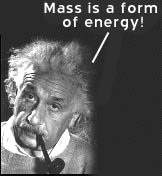 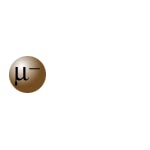 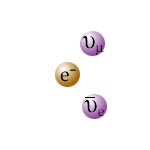 30
Pion discovery
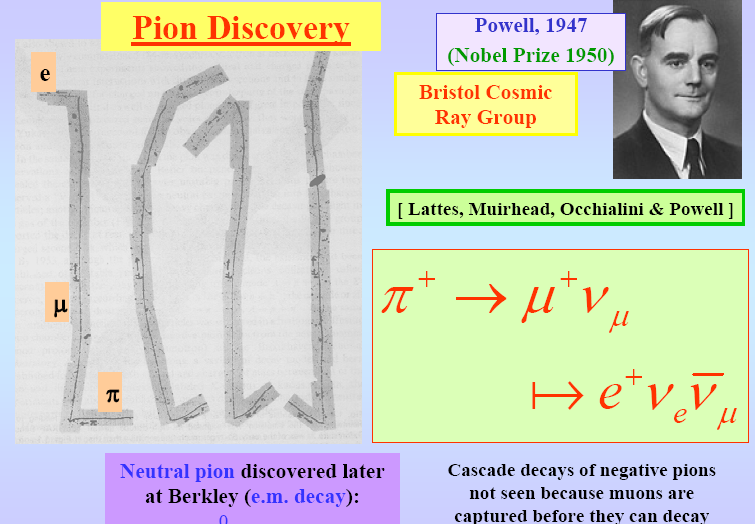 31
Pion discovery

Charged pions decay mainly to the muon-neutrino pair 
  (BR ~99.99%) having lifetimes of 2.6x10-8 s.
In quark terms:

	
 Neutral pions decay mostly by the electro- magnetic 
interaction, having shorter lifetime of 0.8x10-16 s



At the beginning discovered pions were believed to be 
responsible for the nuclear forces

 However, later on this idea fails.
32
Strange mesons and baryons
Were called so because, being produced in strong interactions, 
had quite long lifetimes and decayed weakly rather than 
strongly

The most light particles containing s-quark

 mesons K+, K- and 	      : Kaons,
    lifetime of K+ = 1.2x10-8 s

Principal decay modes of strange hadrons:
33
Strange particles: kaon discovery
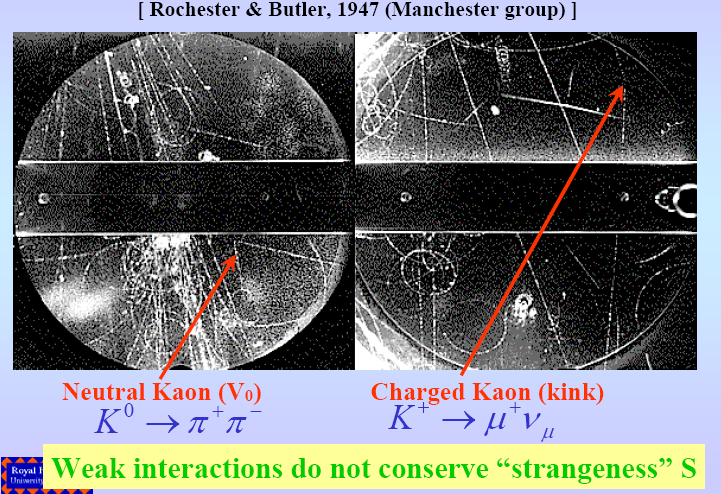 34